TRƯỜNG TIỂU HỌC PHÚC LỢI
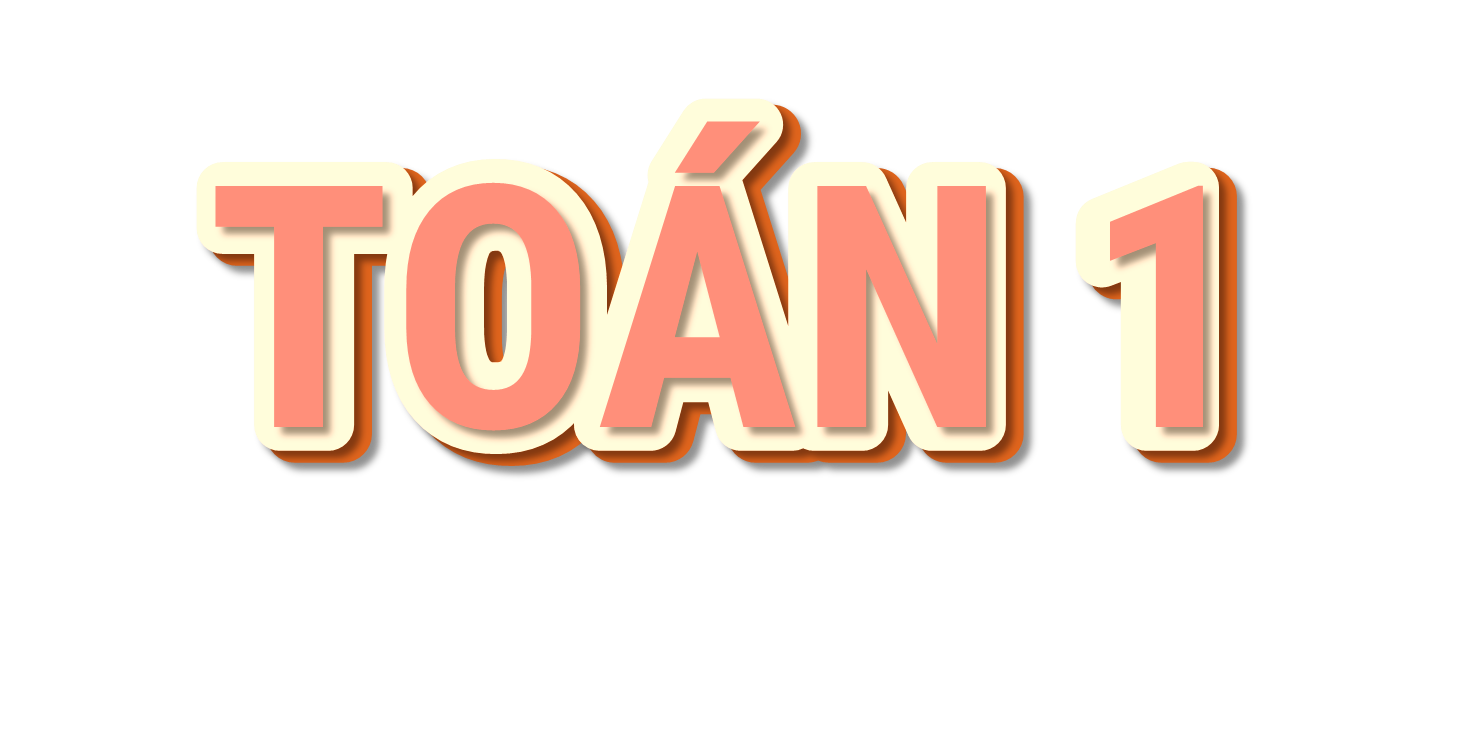 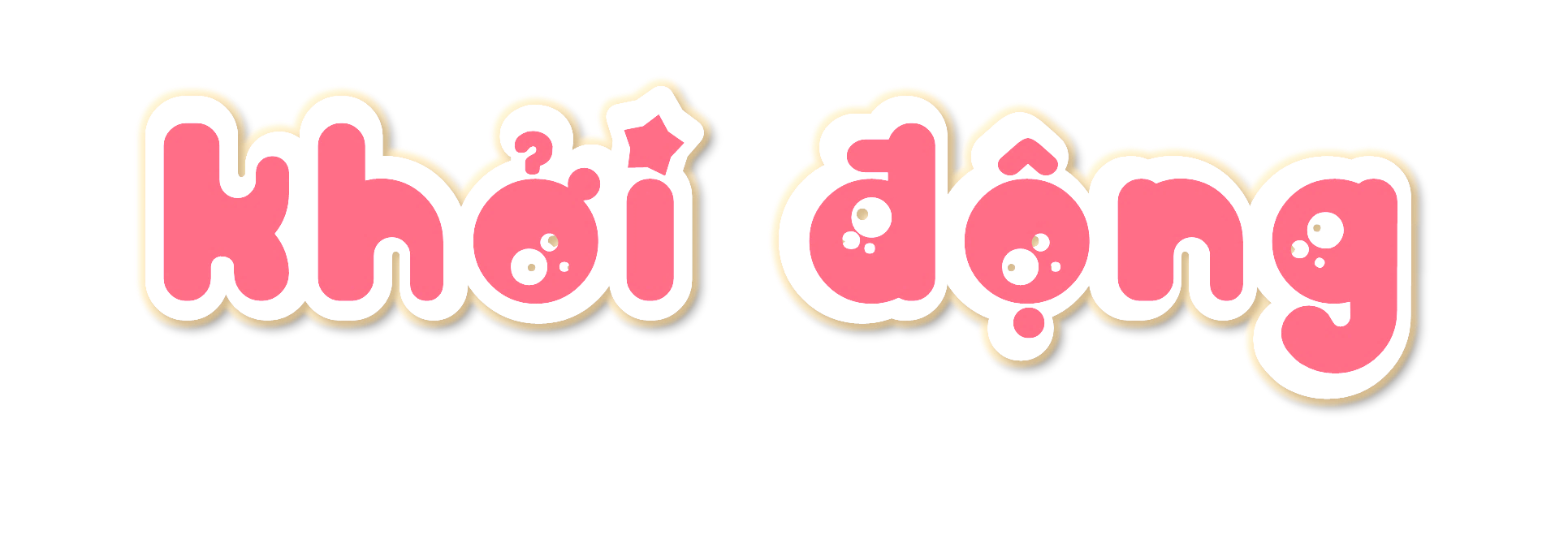 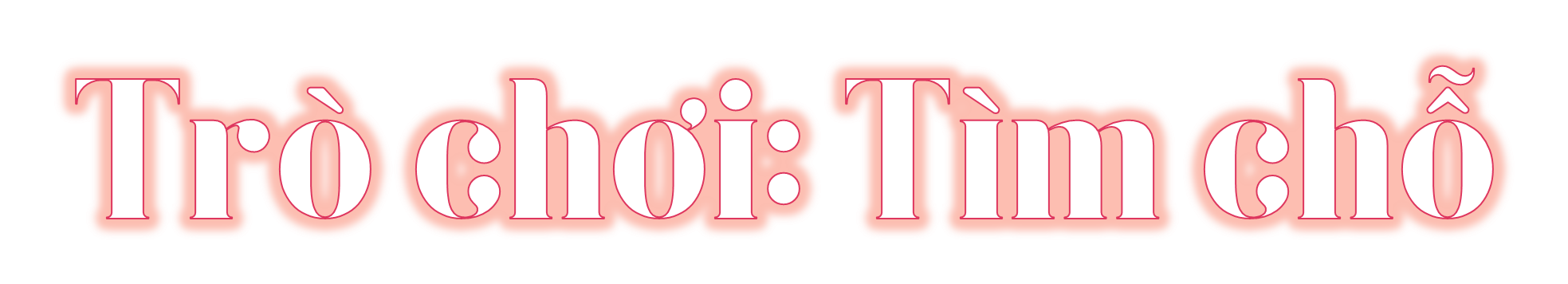 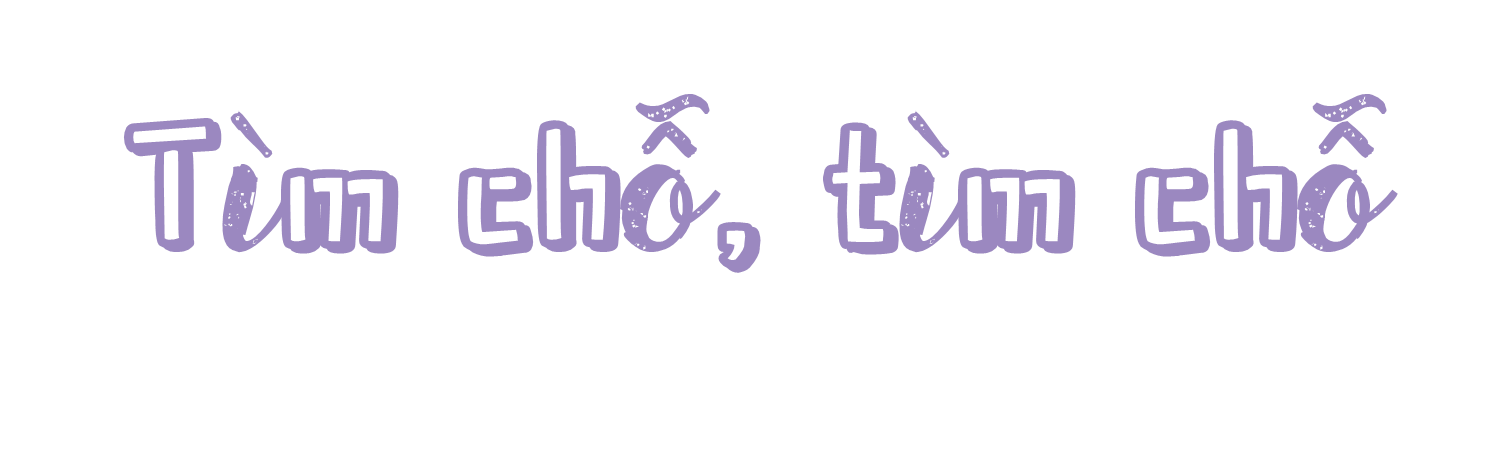 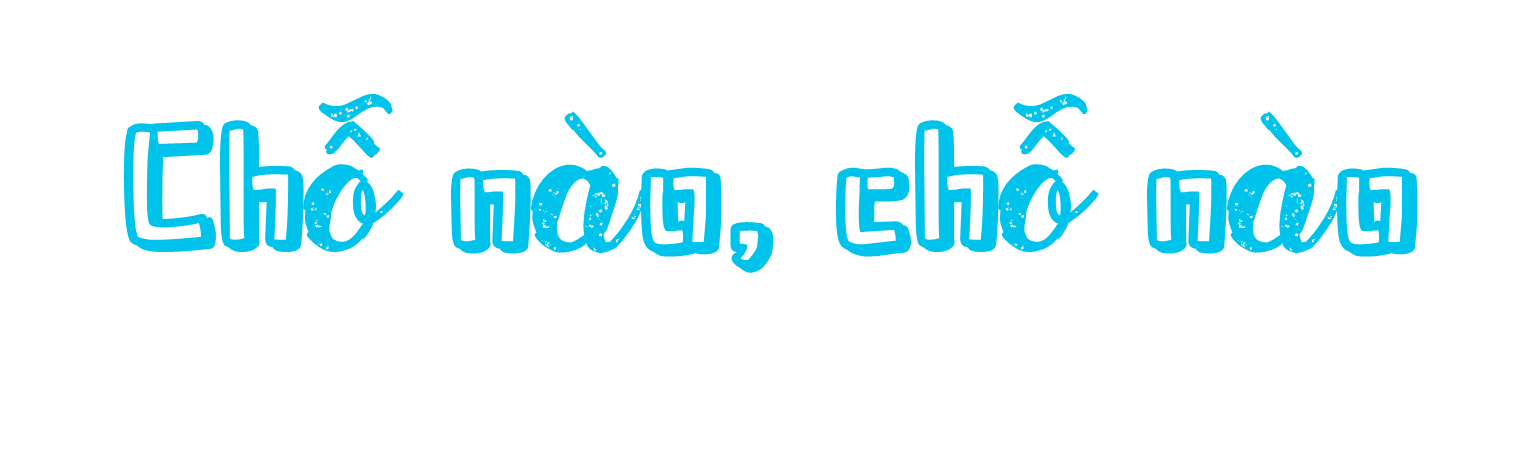 [Speaker Notes: - Tìm chỗ phía trước cái bàn của em
- Tìm chỗ phía sau bạn bên cạnh em
- Tìm chỗ ở giữa hai bạn nữ
.,..]
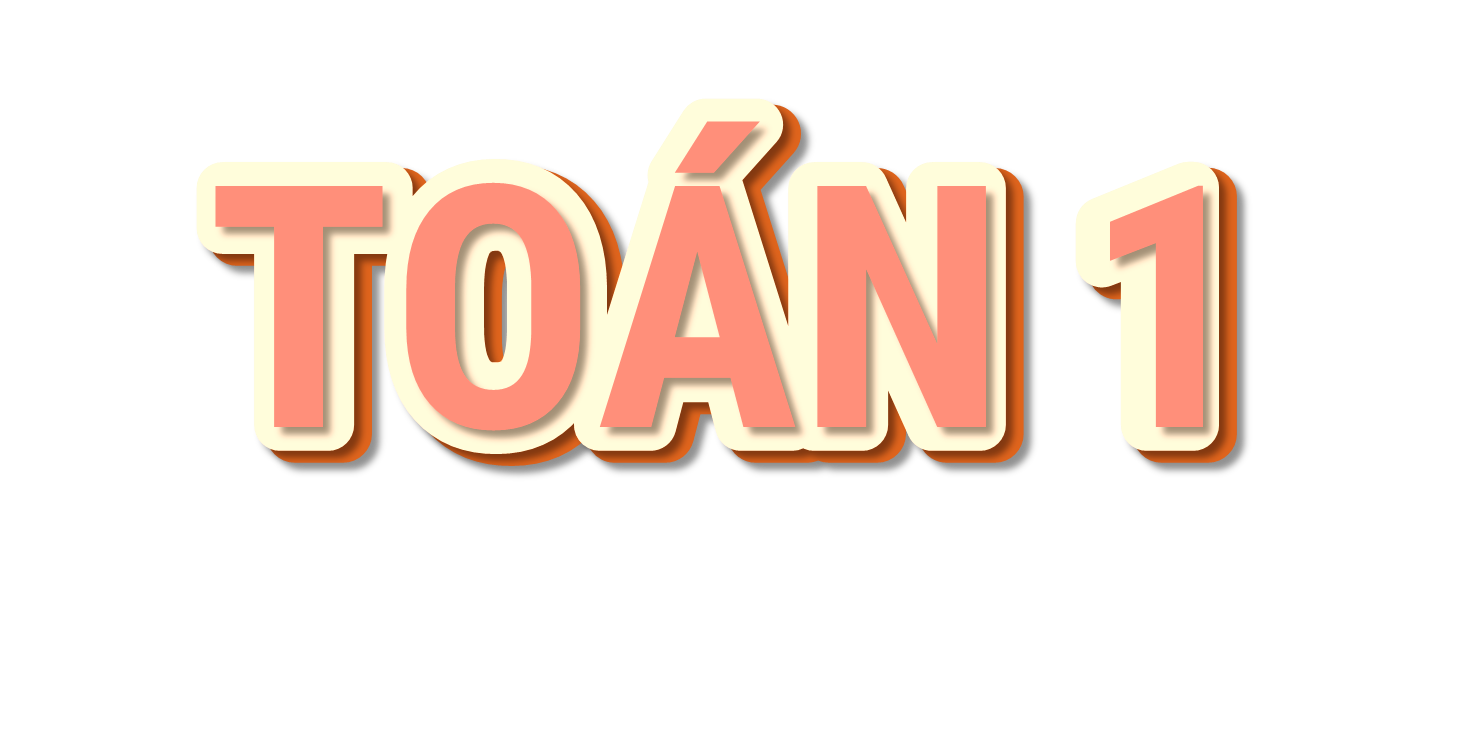 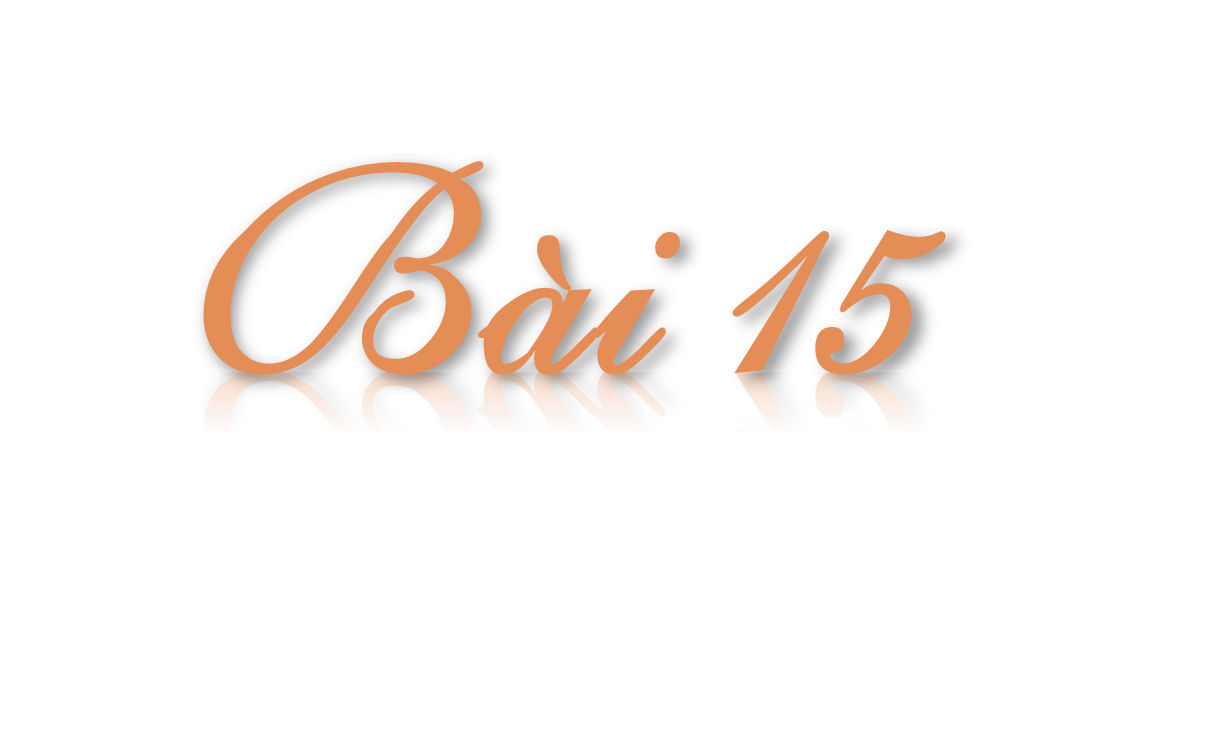 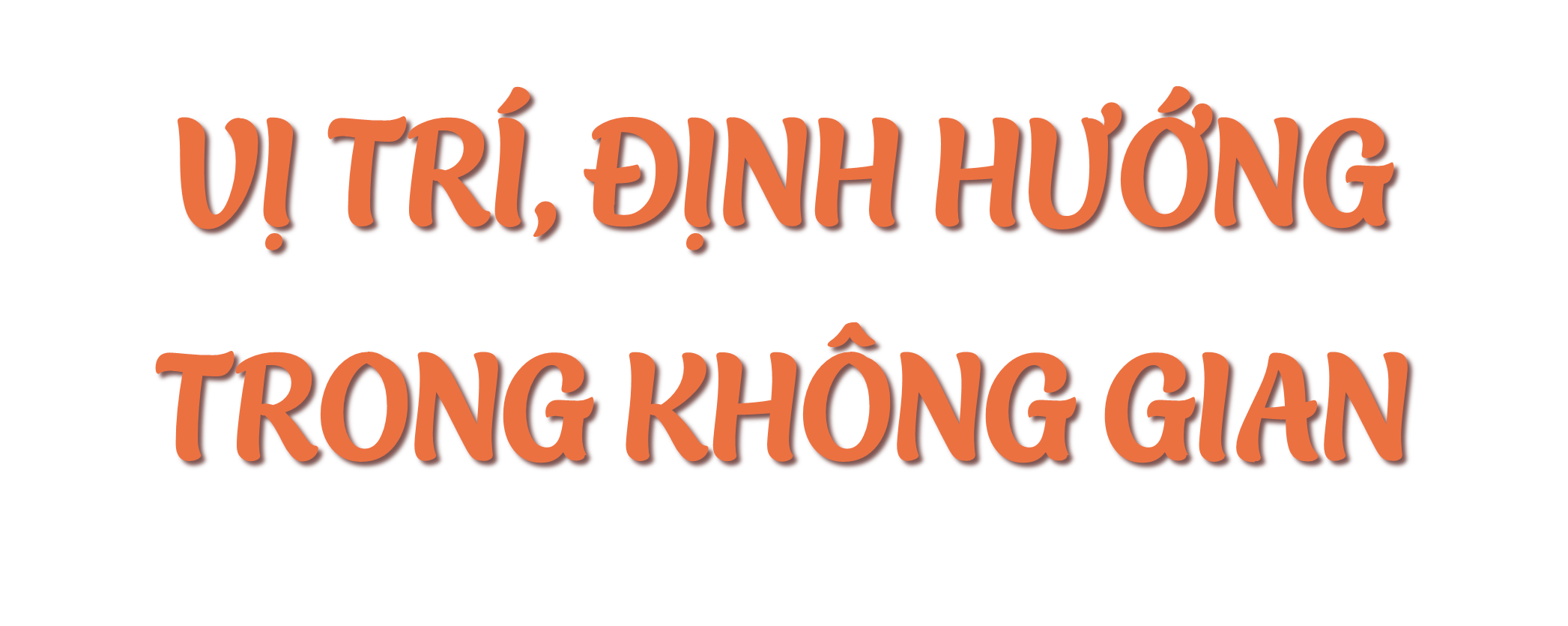 Tiết 2
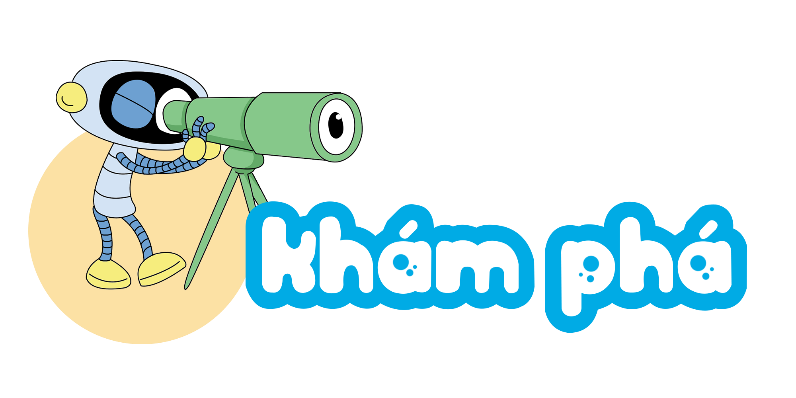 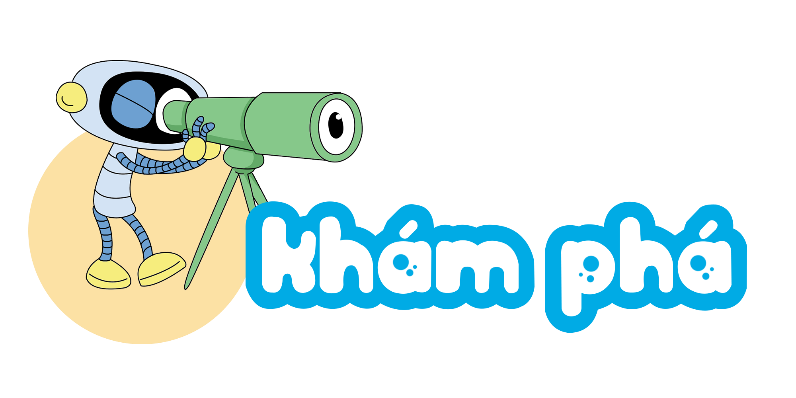 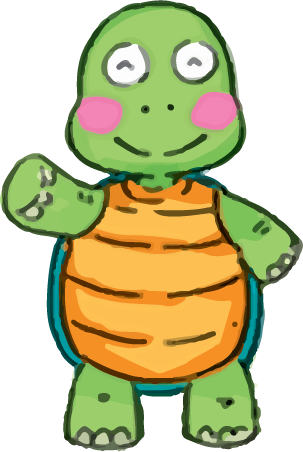 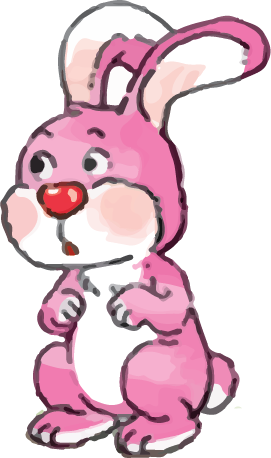 Trái
Phải
Nêu vị trí của rùa và thỏ.
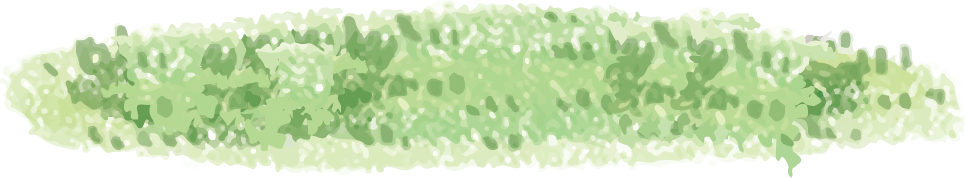 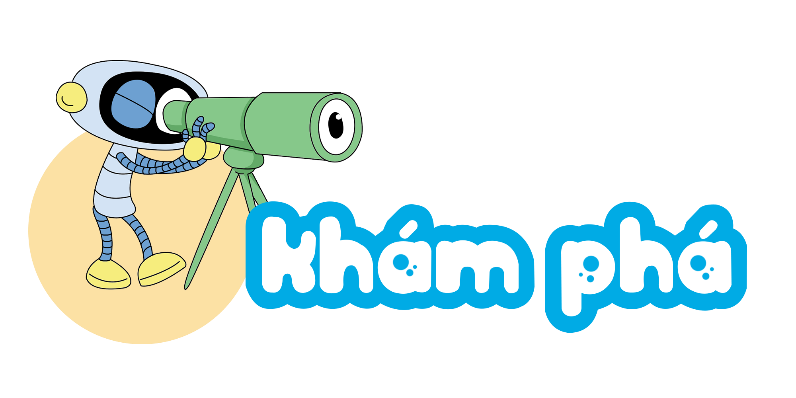 Phải - Trái
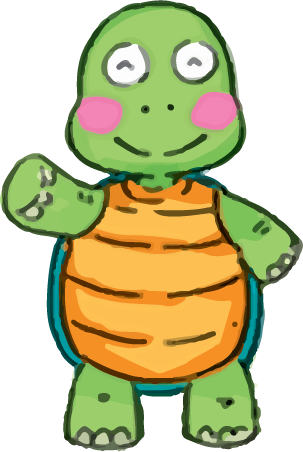 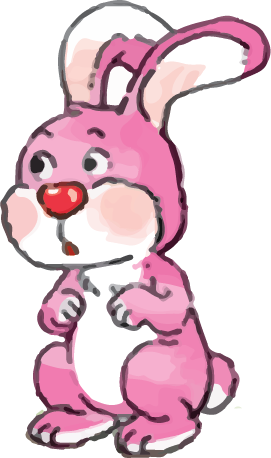 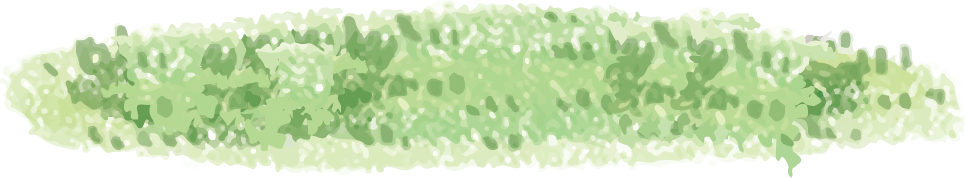 - Bên phải là rùa.
- Bên trái là thỏ.
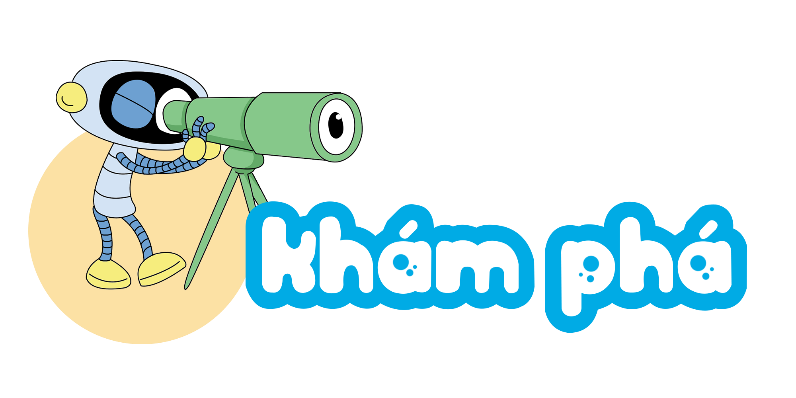 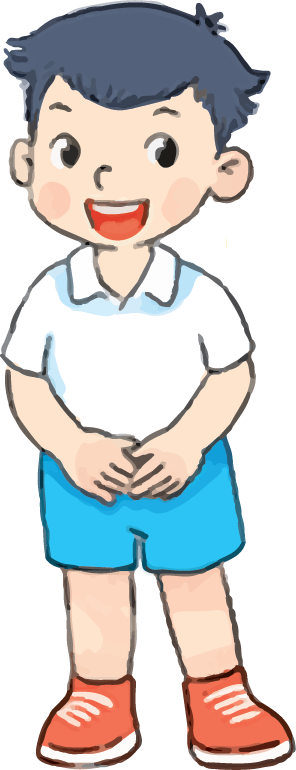 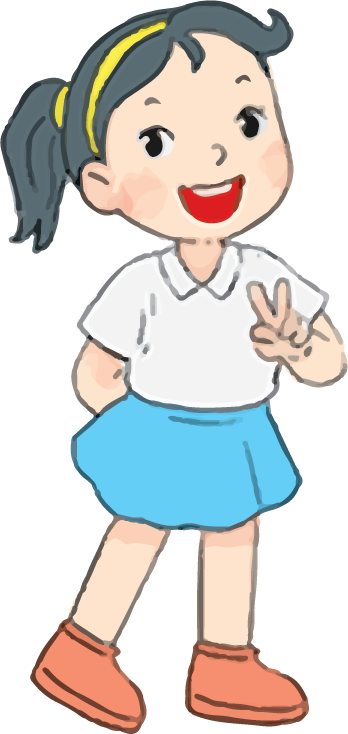 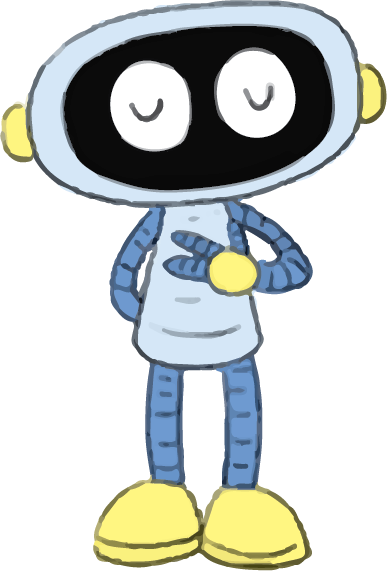 Nêu vị trí của các bạn theo thứ tự từ trái sang phải.
1
2
3
Mai
Nam
Rô-bốt
Ở giữa
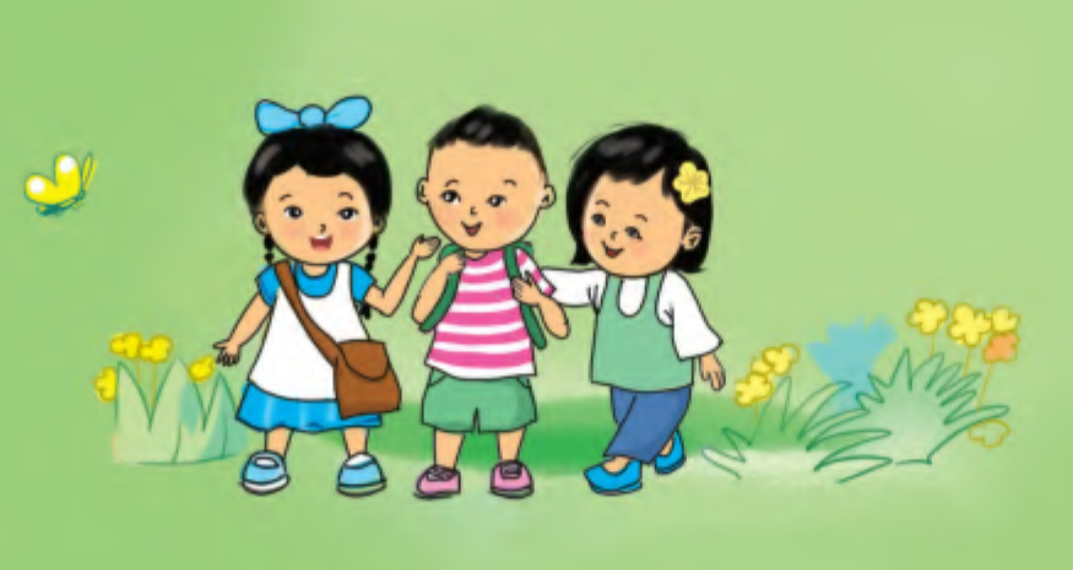 Trái
Phải
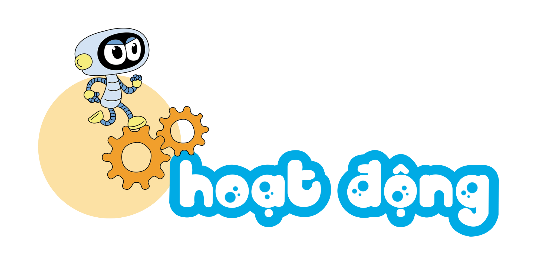 Bên phải là khối hình nào, bên trái là khối hình nào?
1
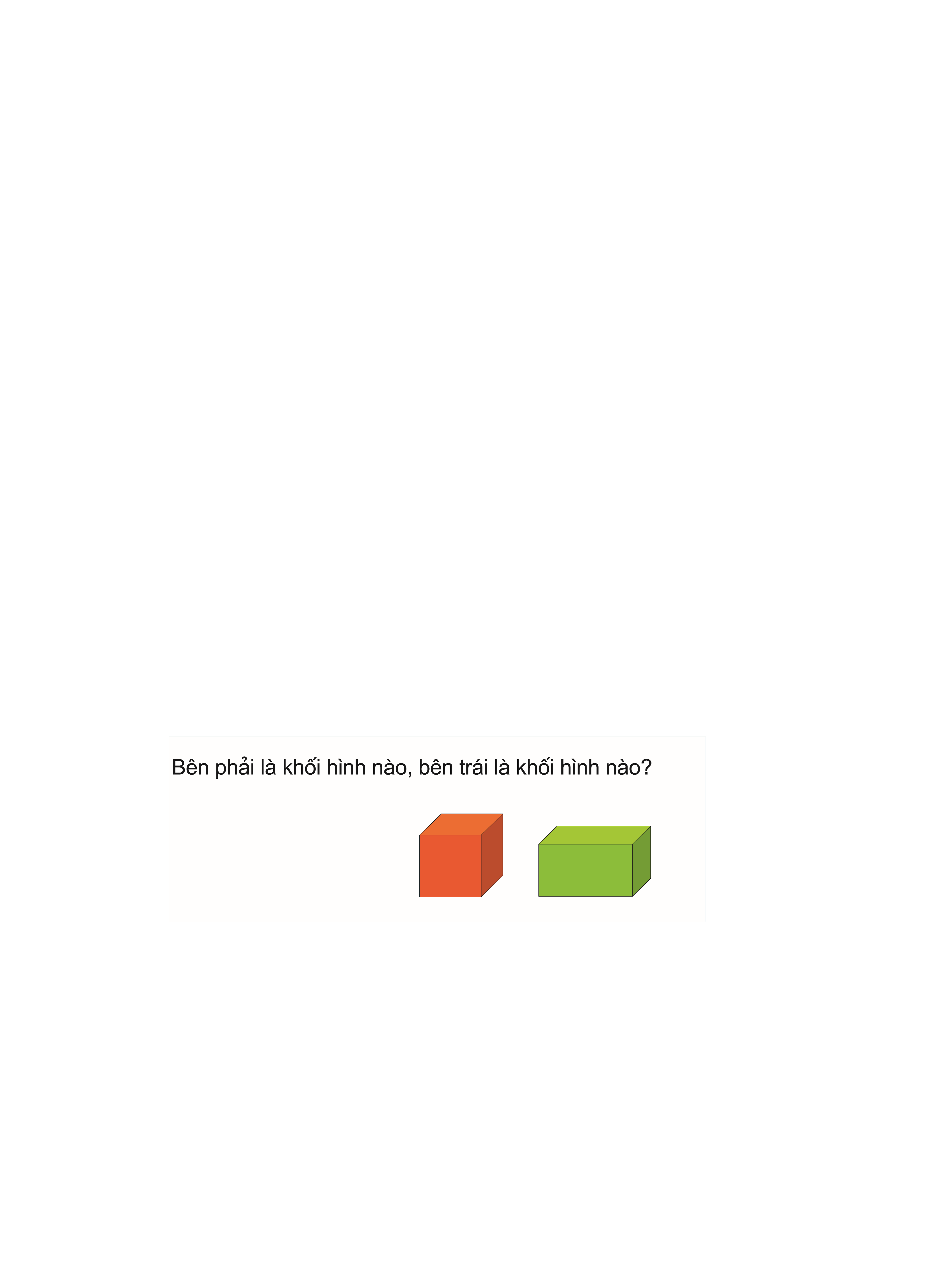 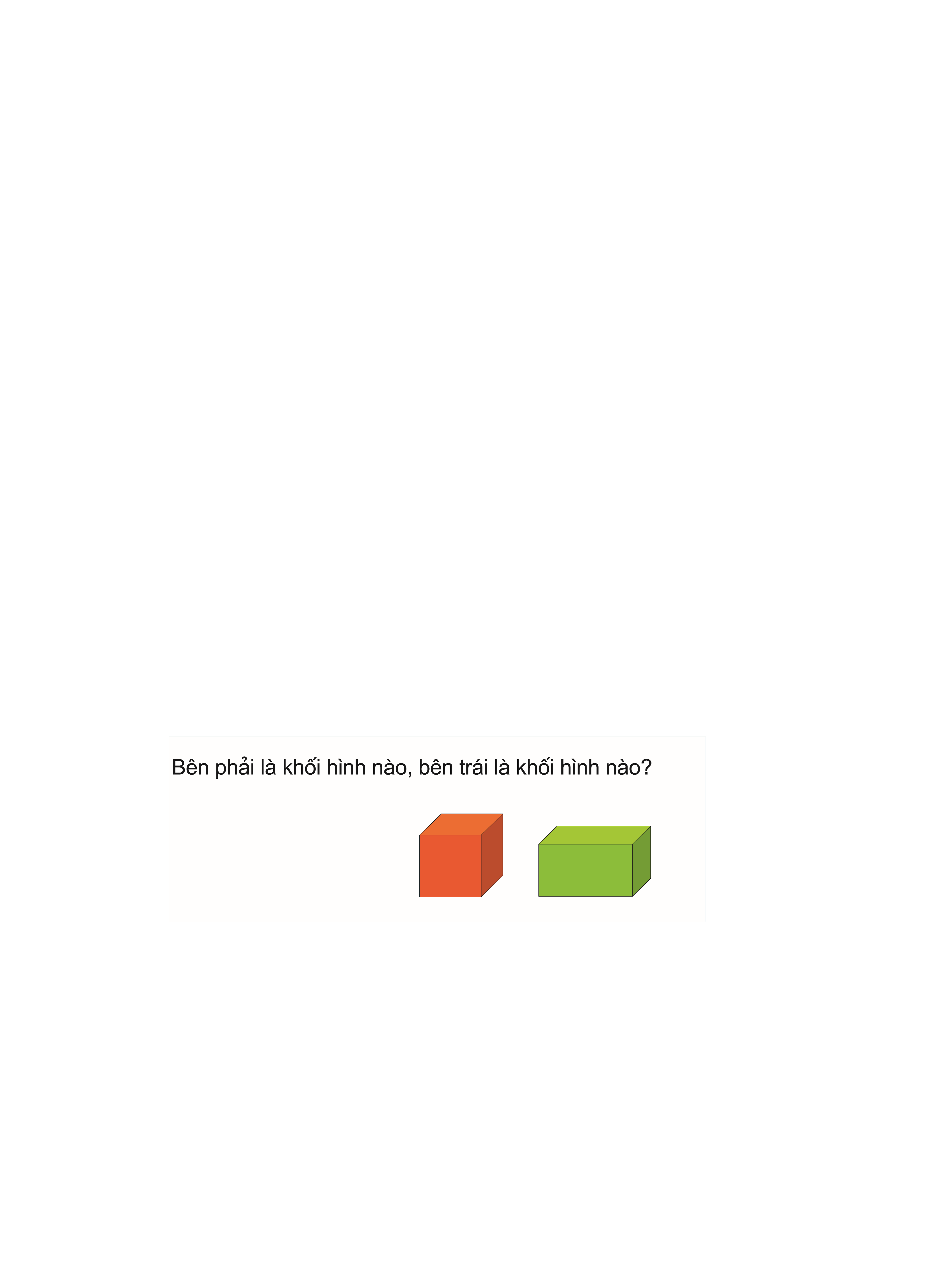 Trái
Phải
Trả lời câu hỏi:
2
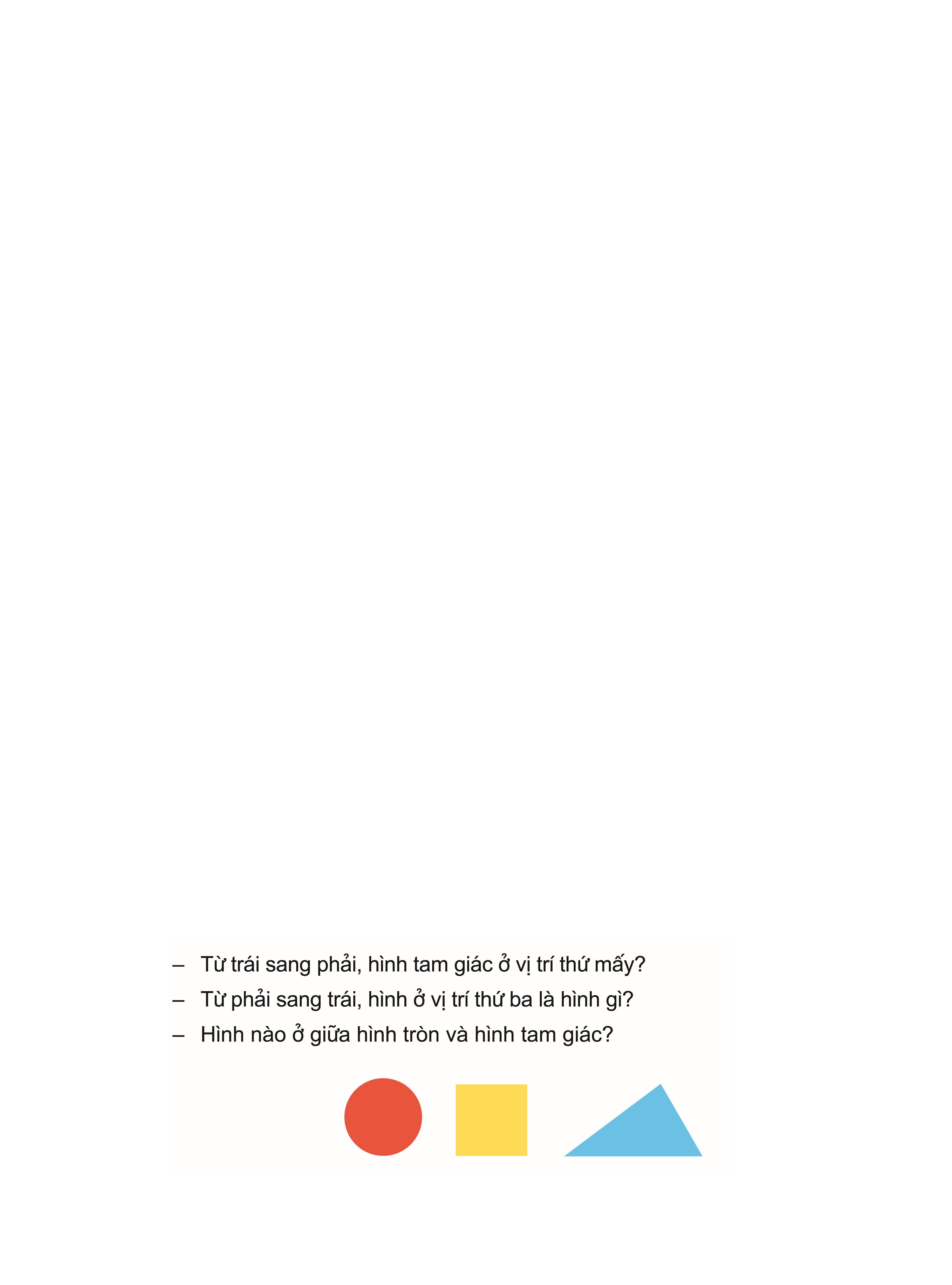 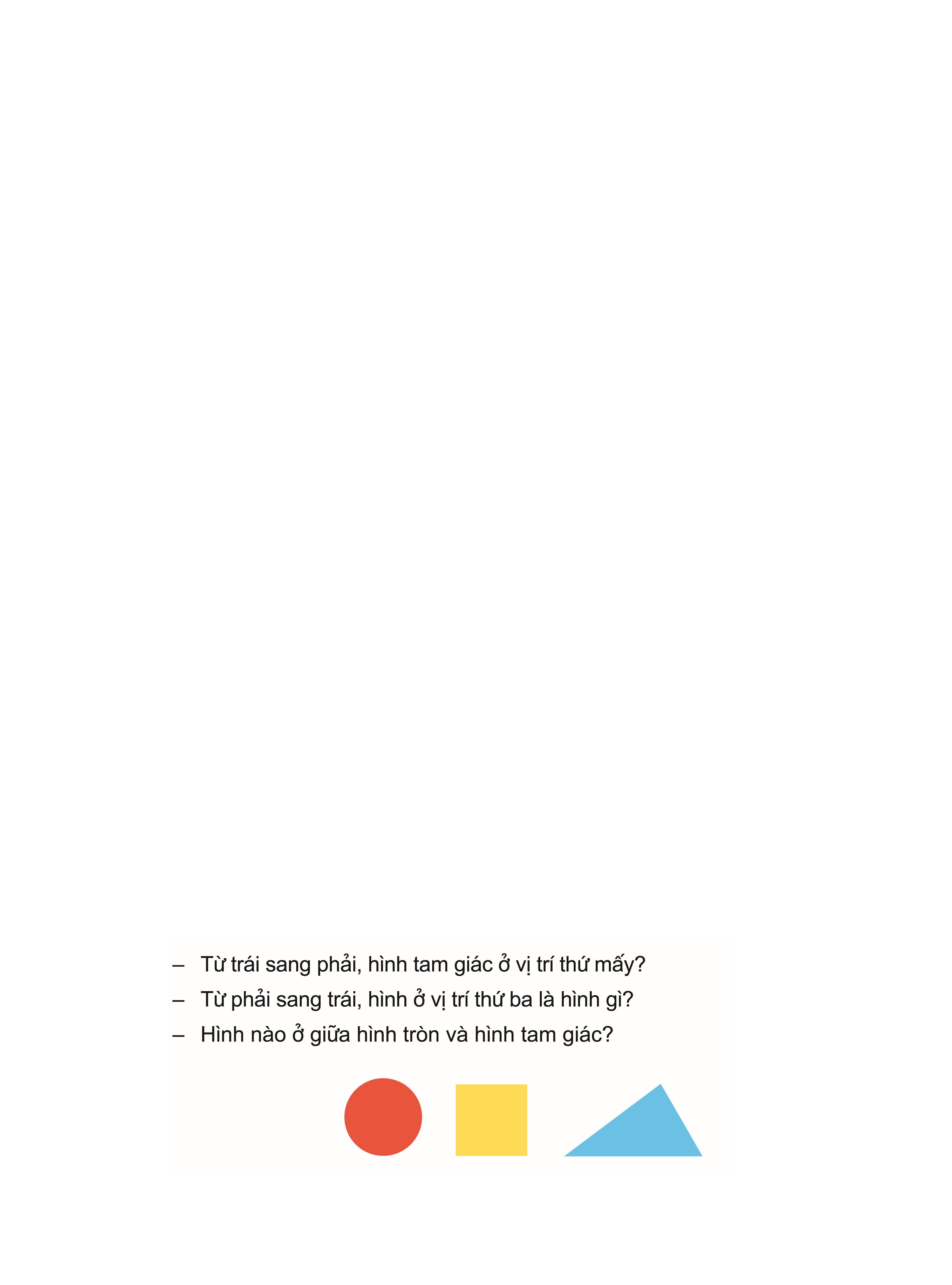 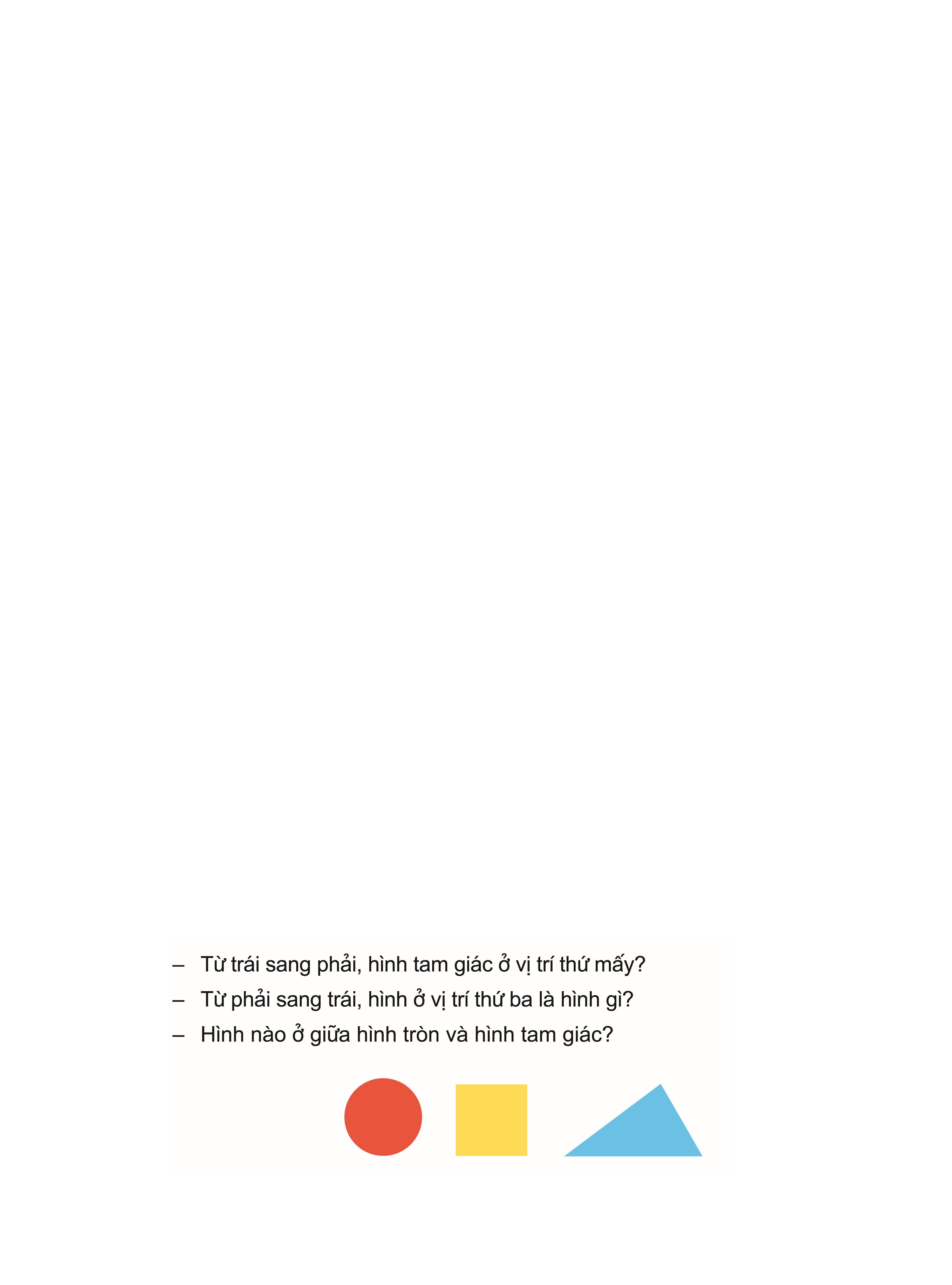 3
?
?
?
tròn
vuông
- Từ trái sang phải, hình tam giác ở vị trí thứ
- Từ phải sang trái, hình ở vị trí thứ ba là hình
- Hình              ở giữa hình tròn và hình tam giác.
a) Nêu tên các hình từ trái sang phải.
3
Trái
Phải
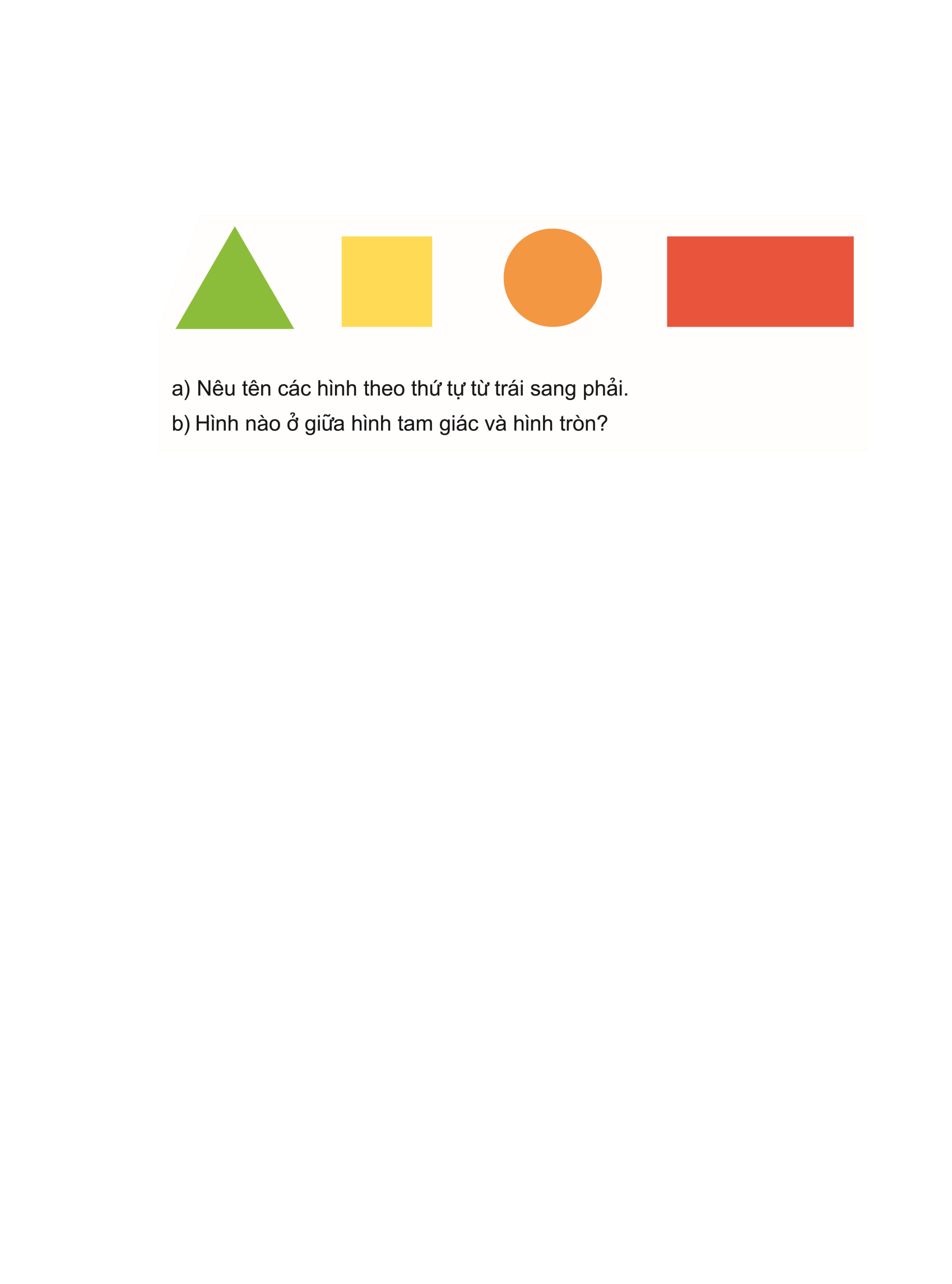 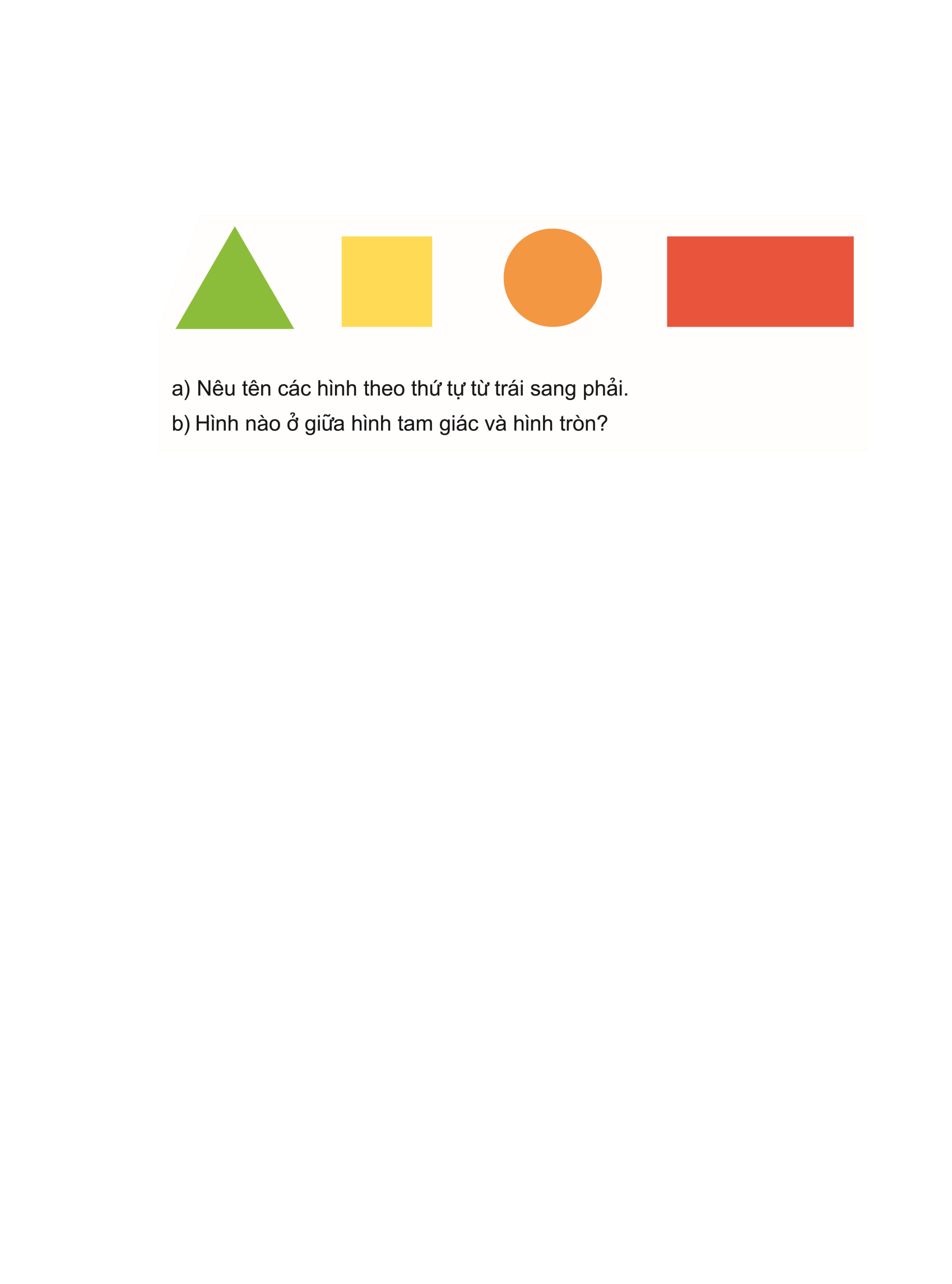 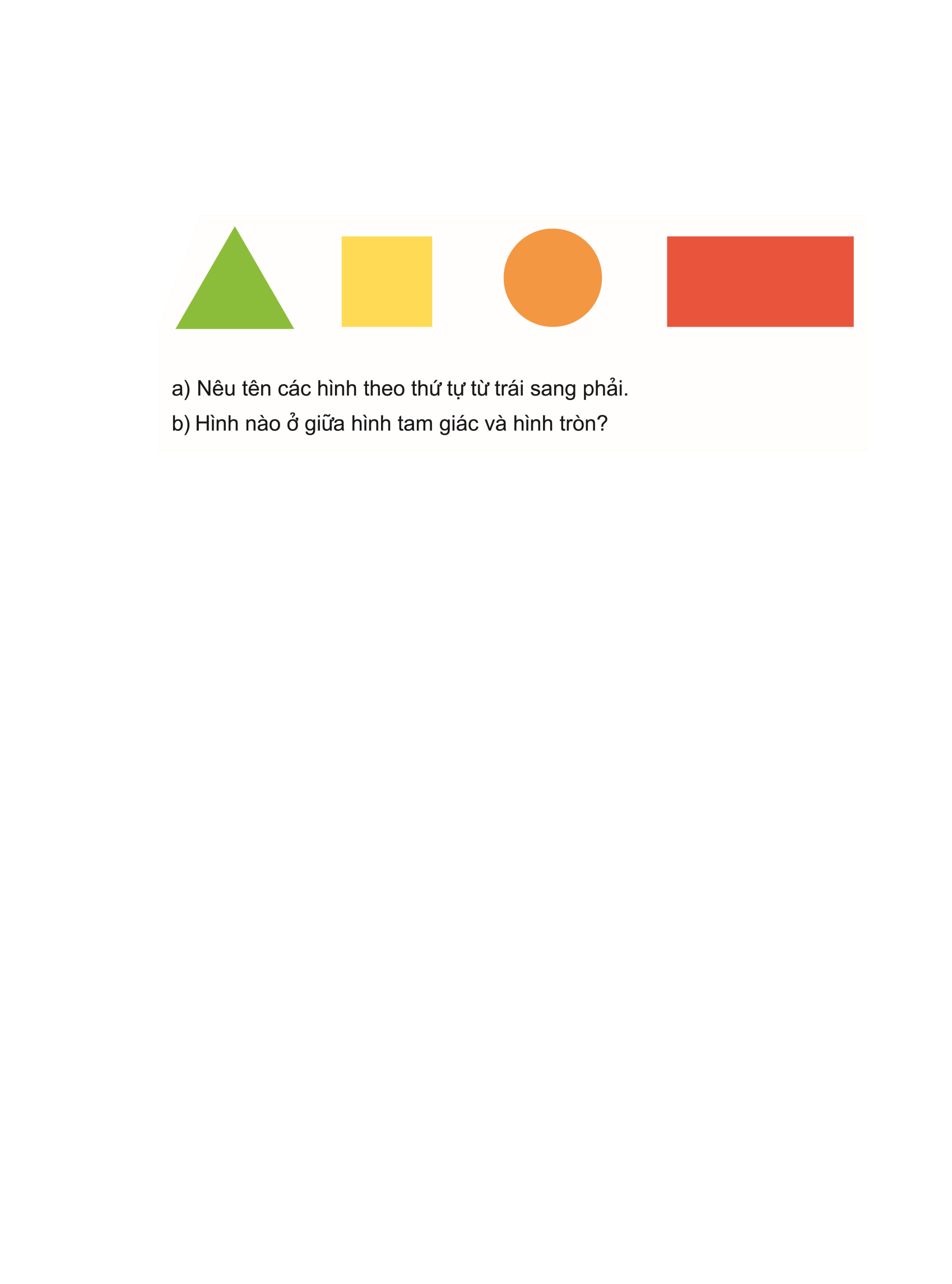 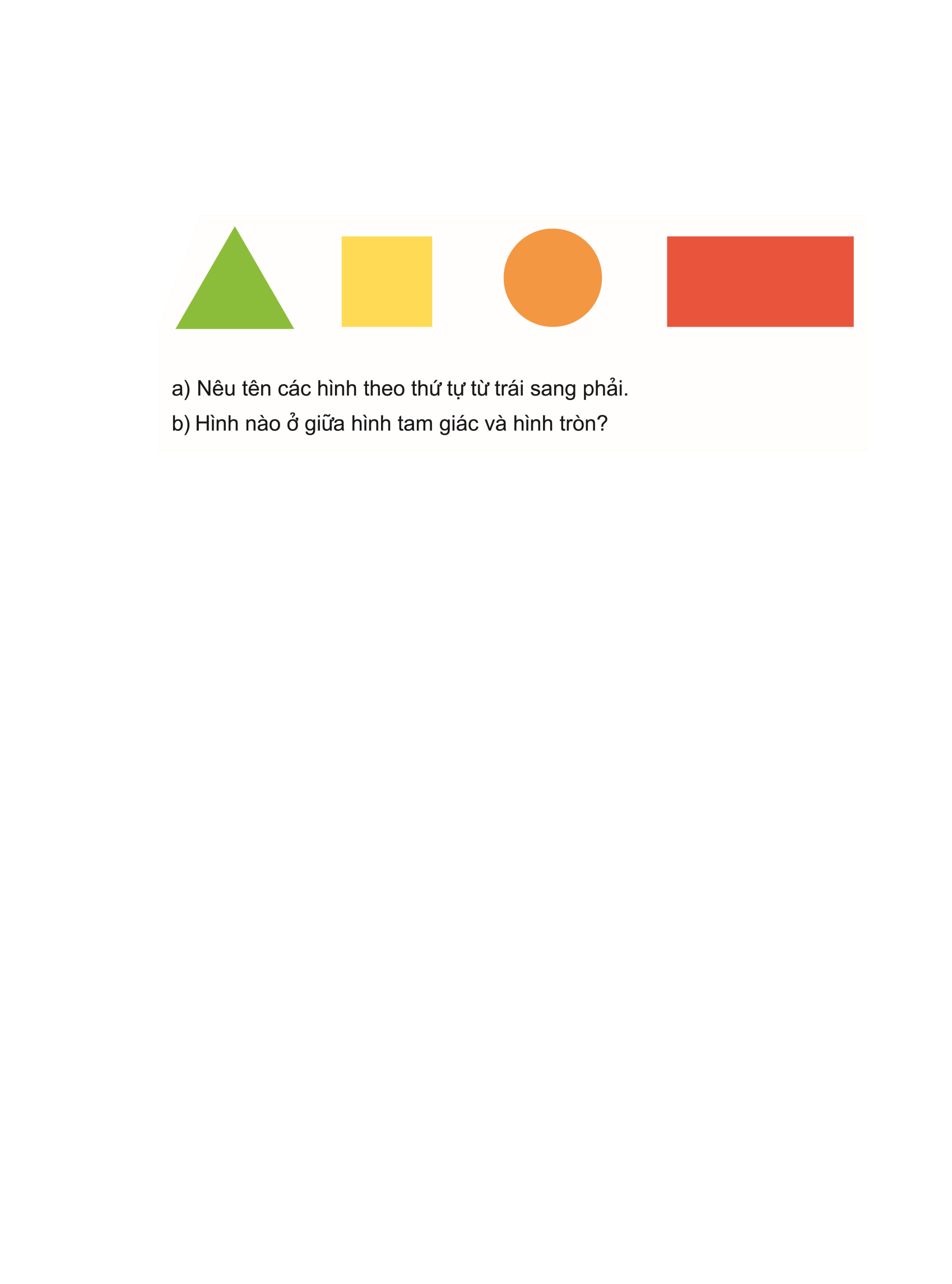 Hình tam giác
Hình vuông
Hình tròn
Hình chữ nhật
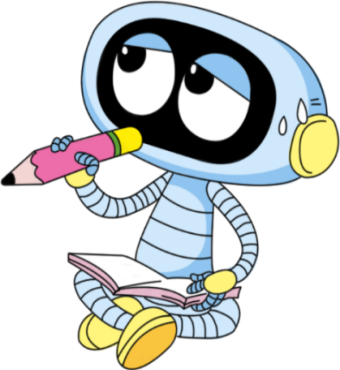 b) Hình nào ở giữa hình tam giác và hình tròn?
3
Ở giữa
Hình vuông ở giữa hình tam giác và hình tròn.
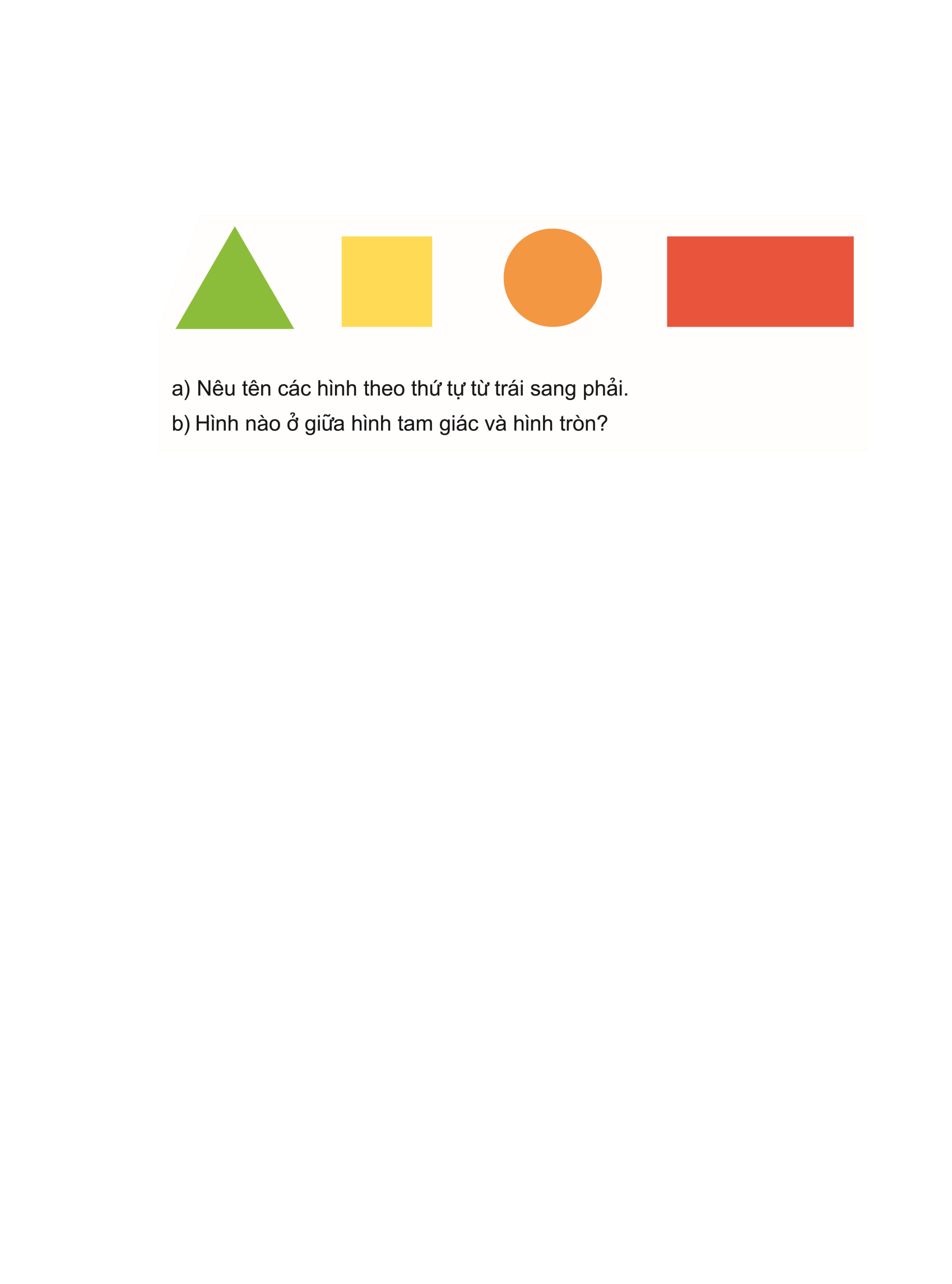 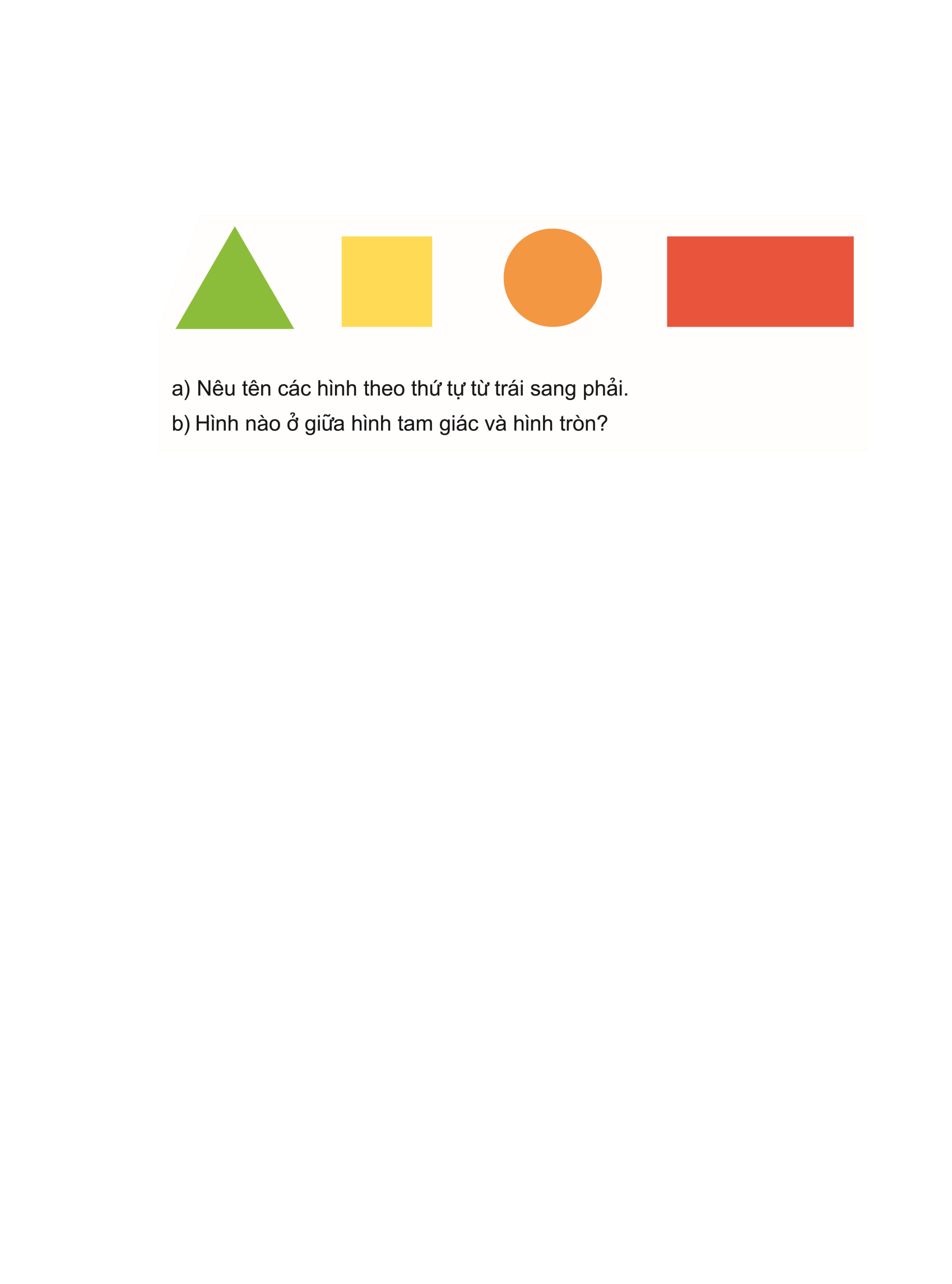 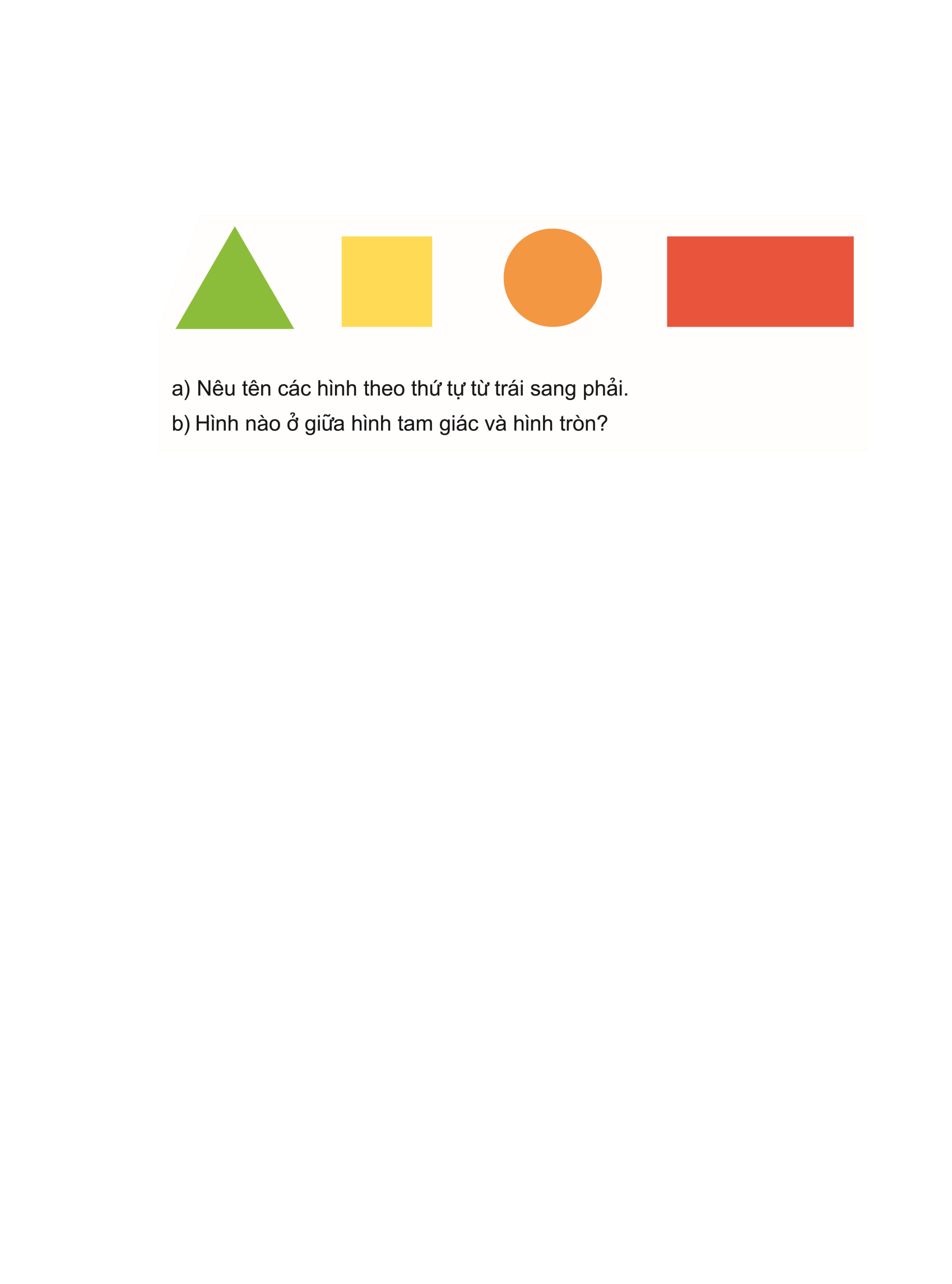 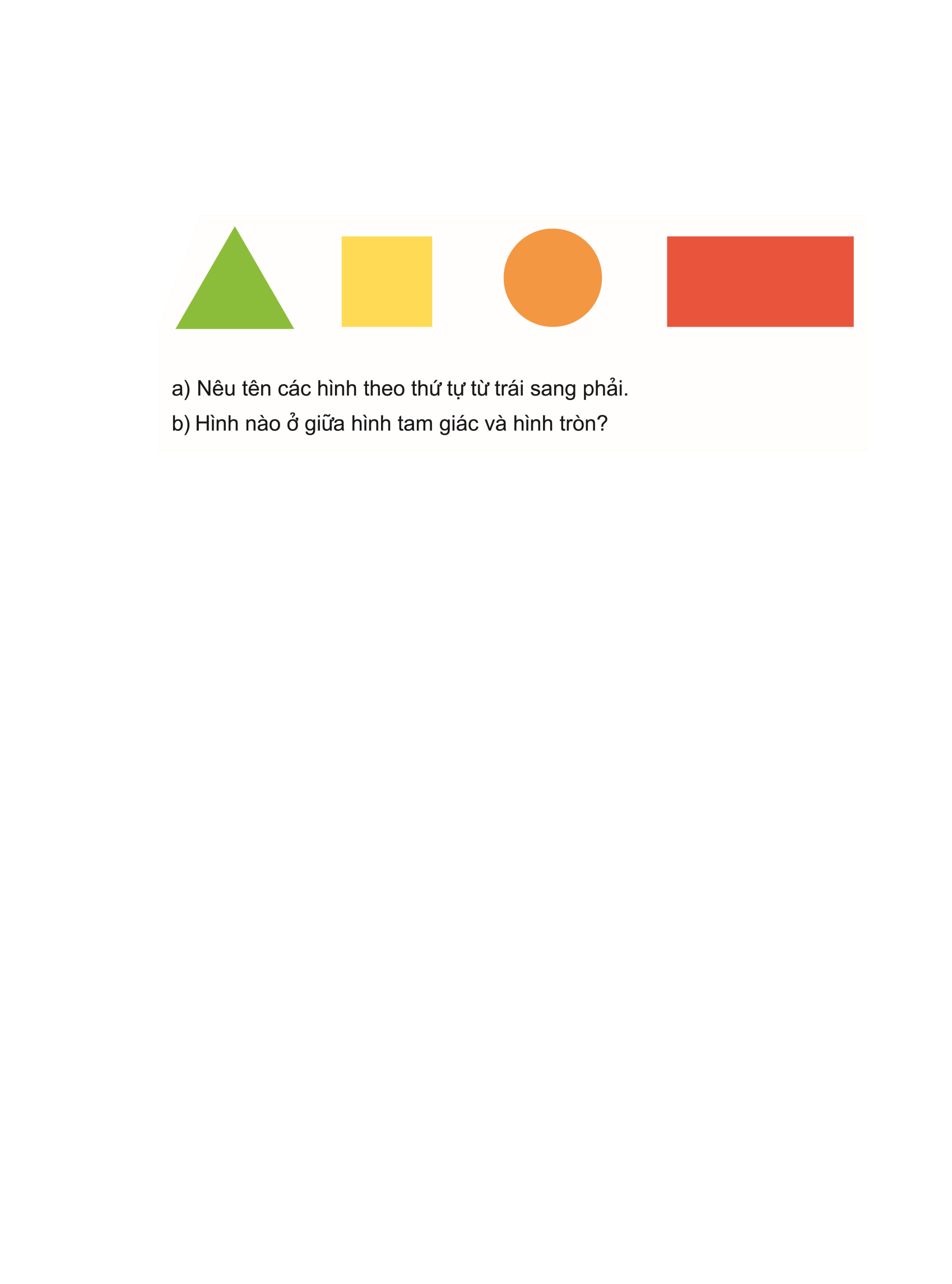 a) Ở khối lập phương A
4
mặt trên
Mặt trước tô màu gì?
Mặt trên tô màu gì?
Mặt bên phải tô màu gì?
mặt bên phải
vàng
xanh
đỏ
mặt trước
A
b) Ở khối lập phương B
4
mặt trên
Mặt trước tô màu gì?
Mặt trên tô màu gì?
Mặt bên phải tô màu gì?
mặt bên phải
vàng
xanh
đỏ
mặt trước
B
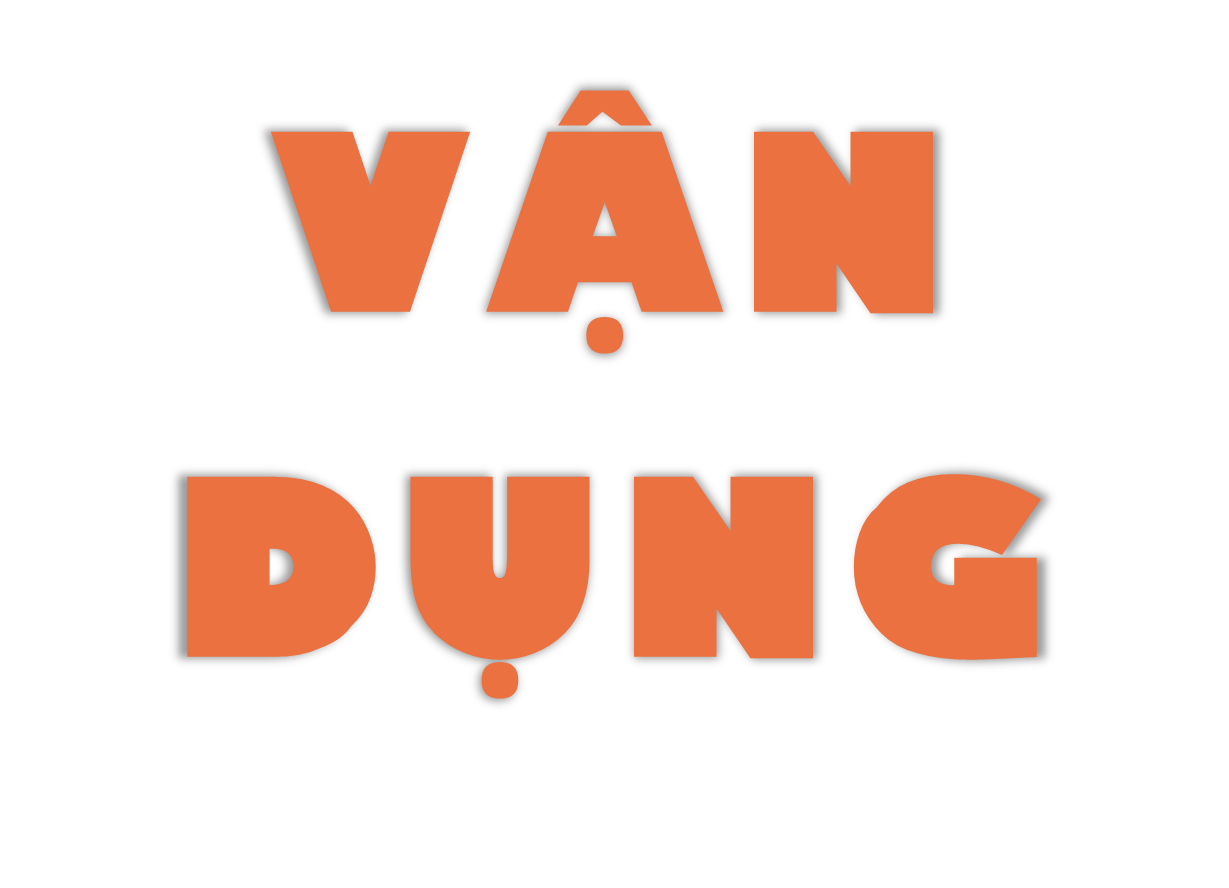 Thực hiện lần lượt các động tác sau:
- Giơ tay phải.
- Giơ tay trái.
- Vỗ nhẹ tay trái vào vai phải.
- Vỗ nhẹ tay phải vào vai trái.
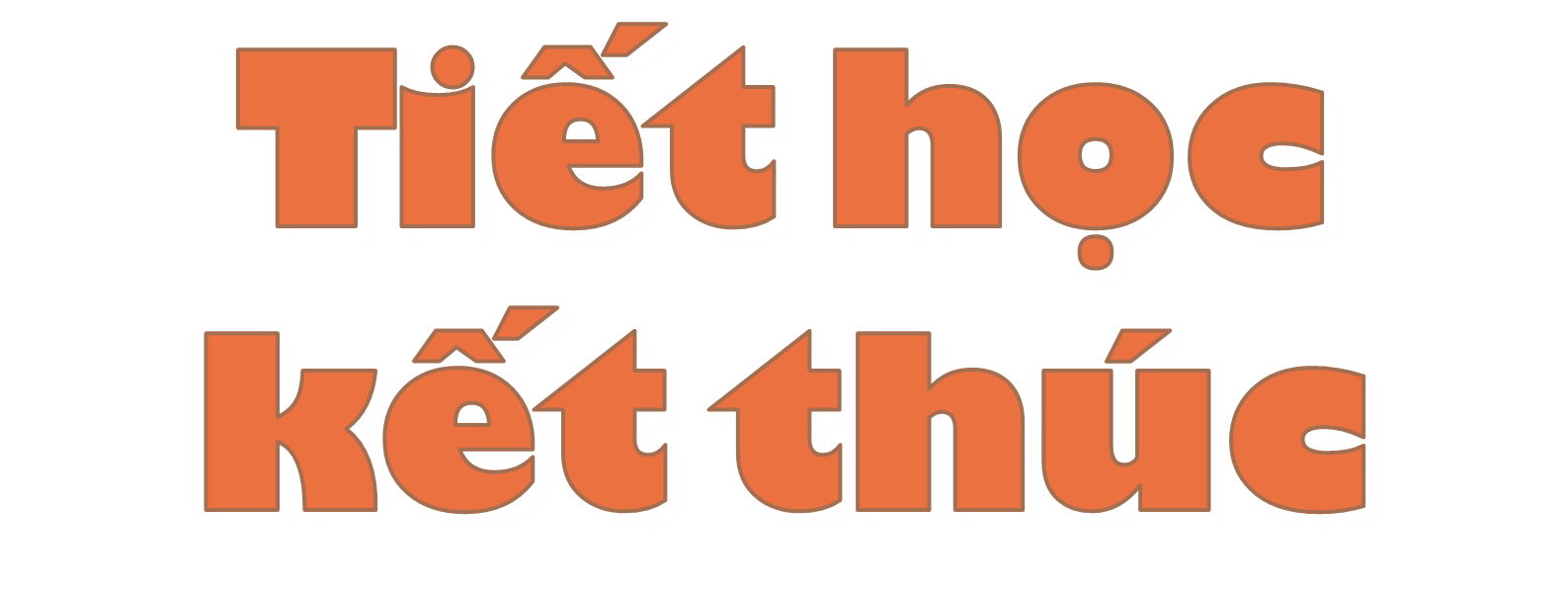